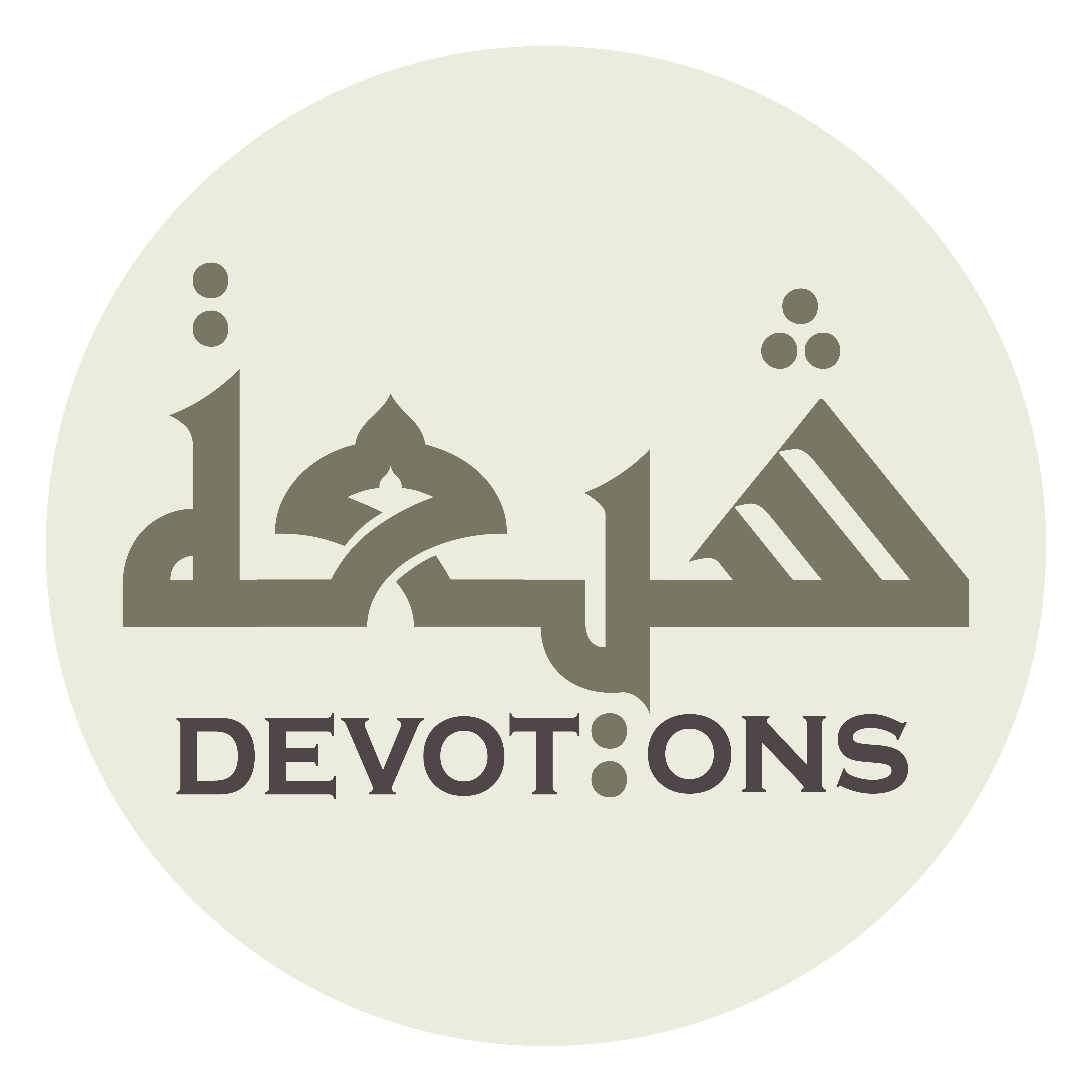 Dua after Salaat - 5
إِلٰهِيْ هٰذِهِ صَلاَتِيْ صَلَّيْتُهَا
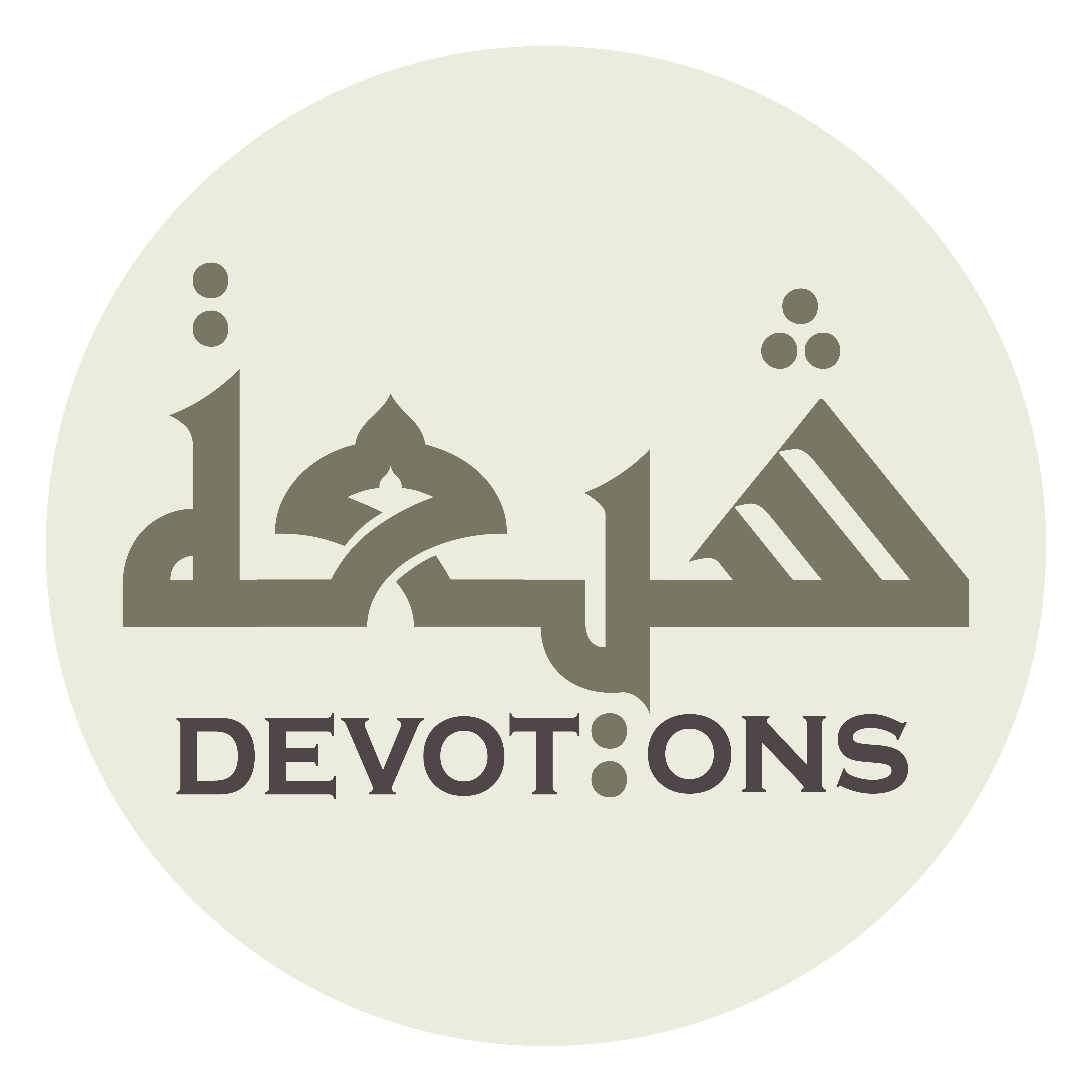 اَللَّهُمَّ صَلِّ عَلَى مُحَمَّدٍ وَ آلِ مُحَمَّدٍ

allāhumma ṣalli `alā muḥammadin wa āli muḥammad

O' Allāh send Your blessings on Muhammad and the family of Muhammad.
Dua after Salaat - 5
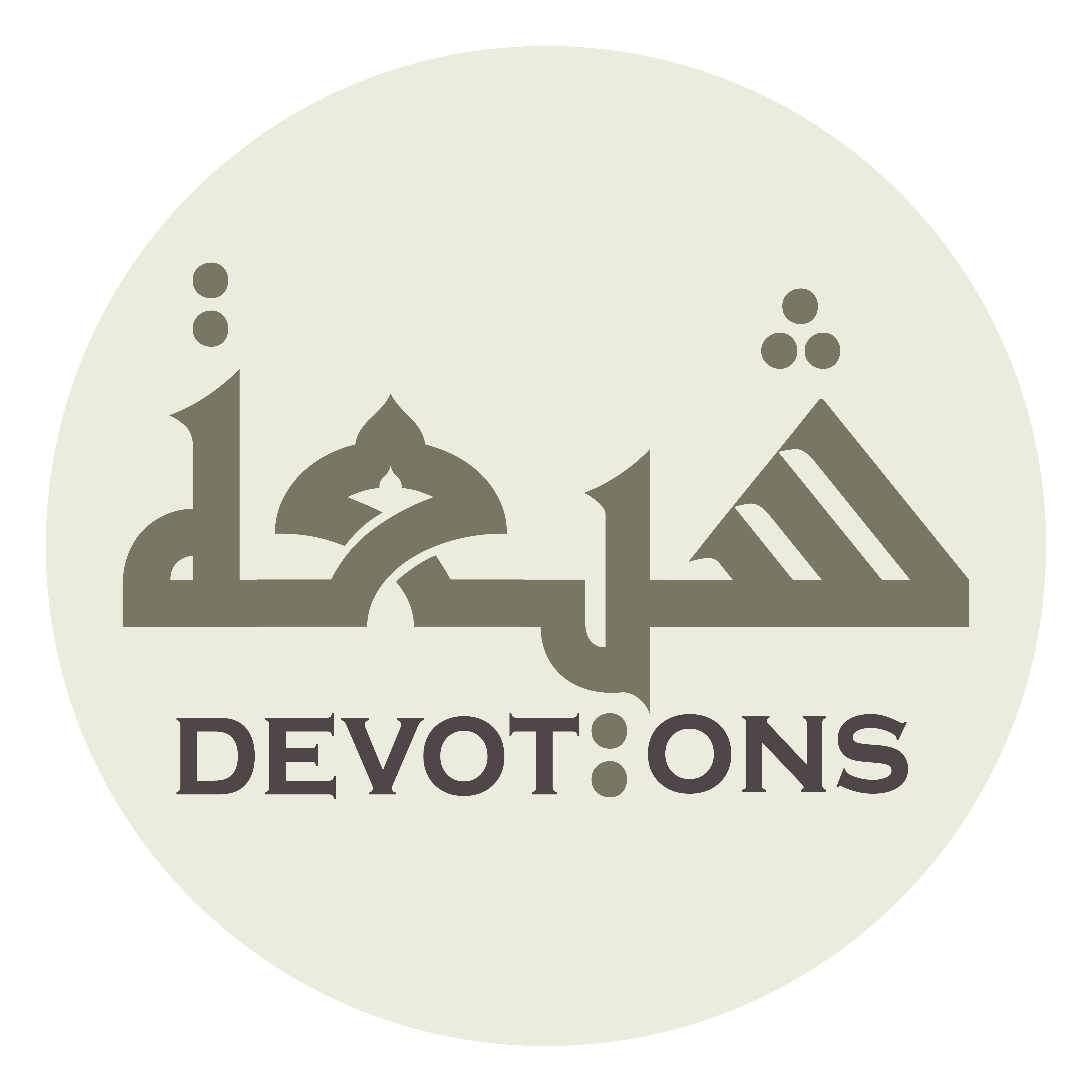 بِسْمِ اللَّـهِ الرَّحْمَـٰنِ الرَّحِيمِ

bismillāhir raḥmānir raḥīm

In the Name of Allāh,the All-beneficent, the All-merciful.
Dua after Salaat - 5
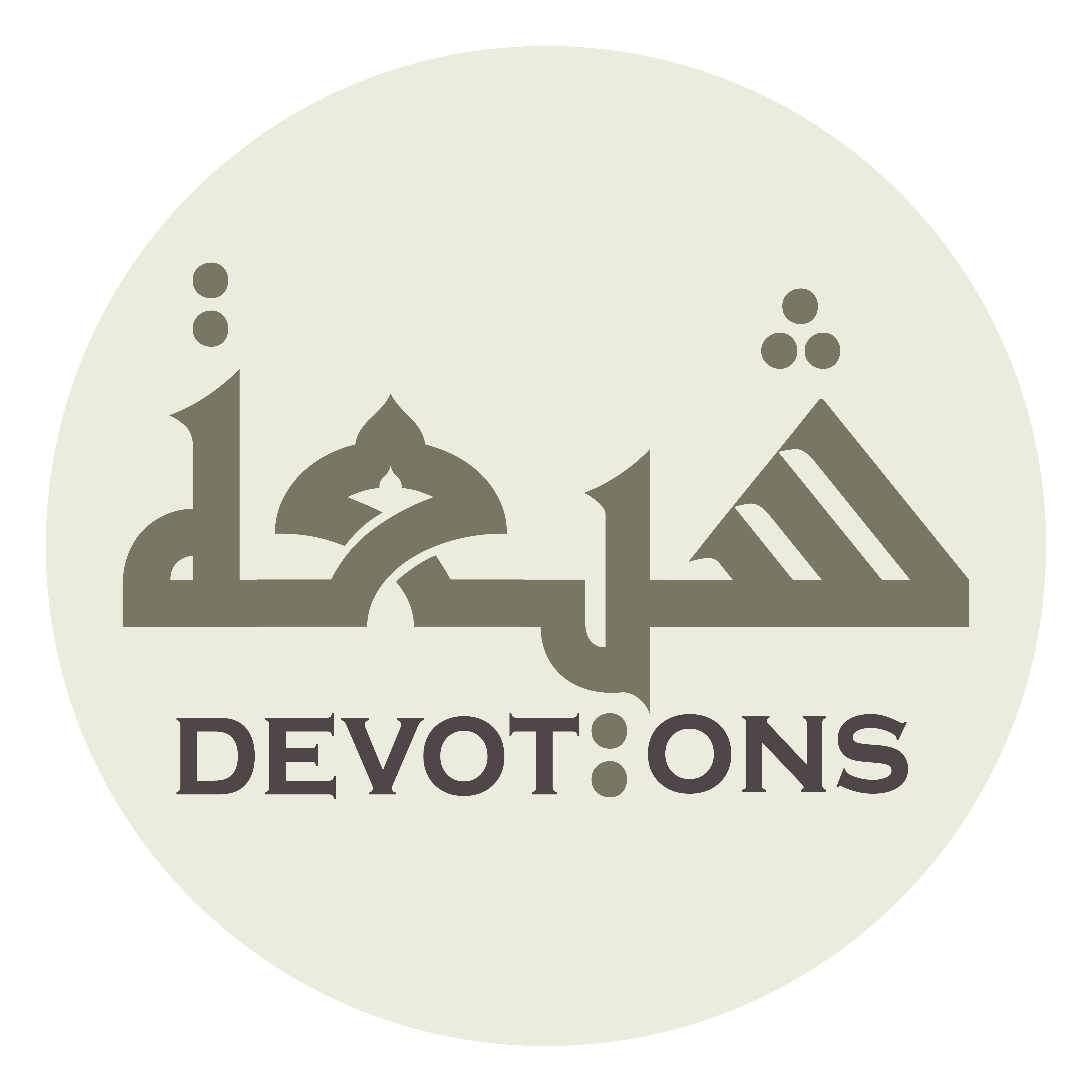 إِلٰهِيْ هٰذِهِ صَلاَتِيْ صَلَّيْتُهَا

ilāhī hādhihi ṣalātī ṣallaytuhā

O Allah, This is my prayer that I have just offered
Dua after Salaat - 5
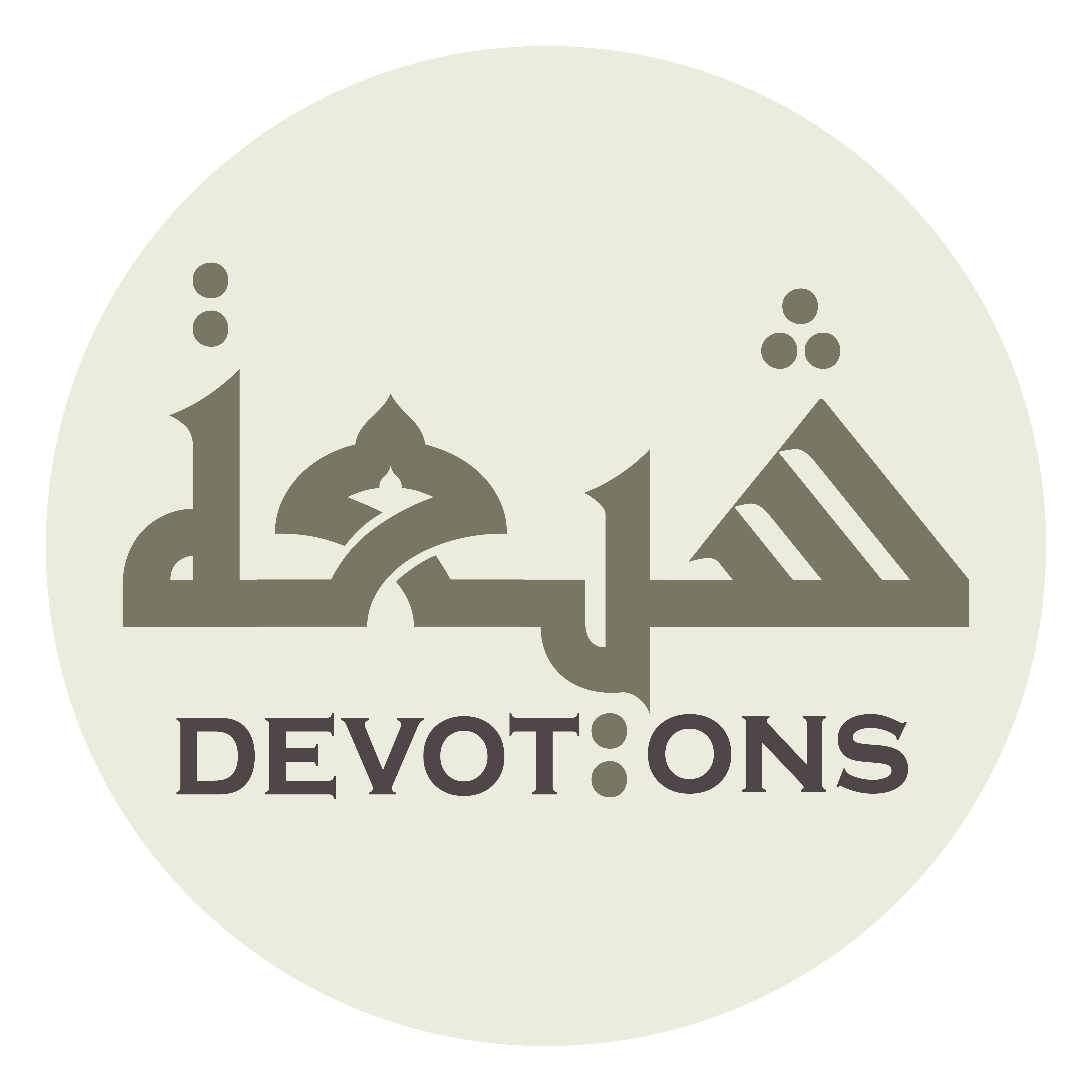 لَا لِحَاجَةٍ مِنْكَ إِلَيْهَا

lā liḥājatin minka ilayhā

on account of neither a need that You may have for it
Dua after Salaat - 5
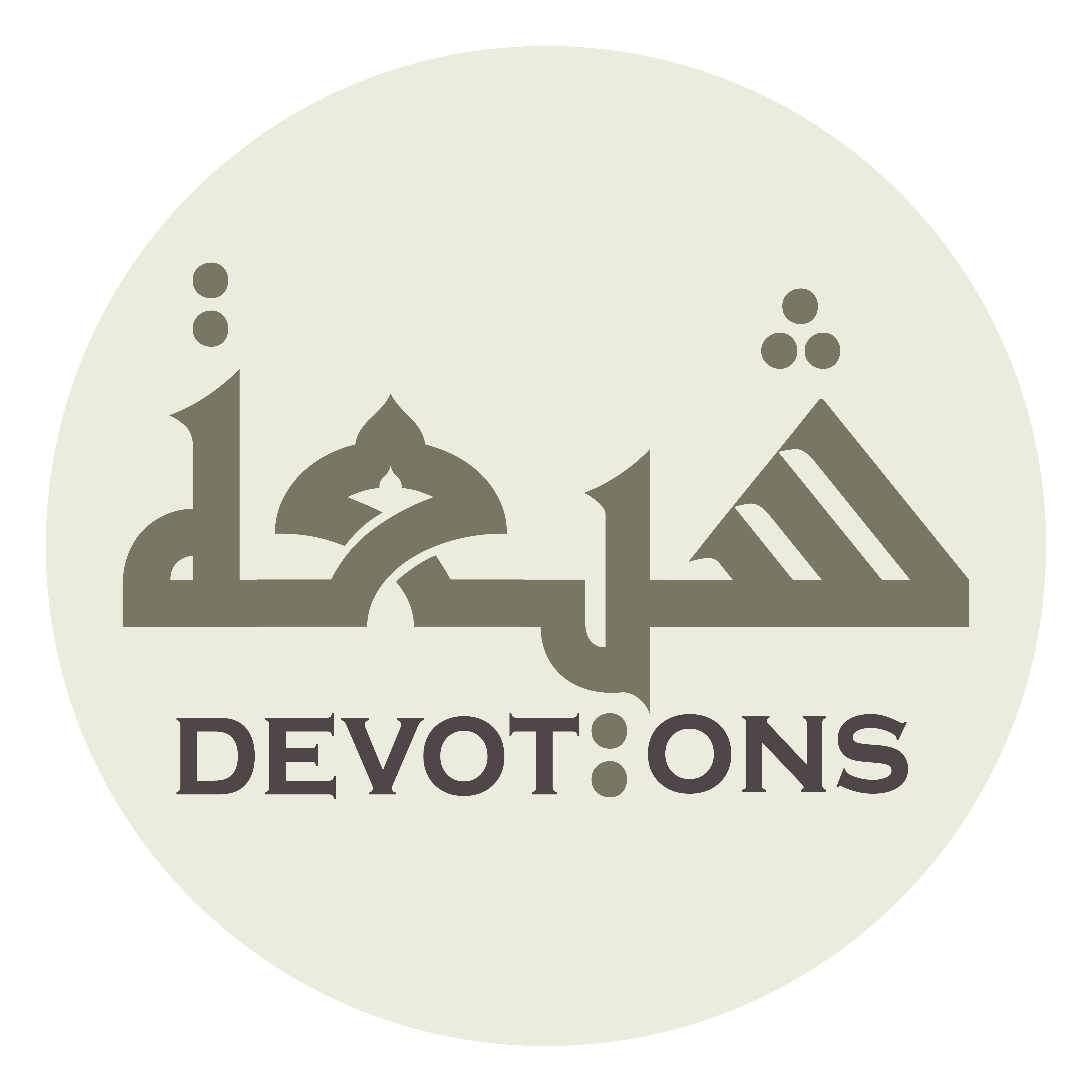 وَلَا رَغْبَةٍ مِنْكَ فِيْهَا

walā raghbatin minka fīhā

nor a desire that You may have for it;
Dua after Salaat - 5
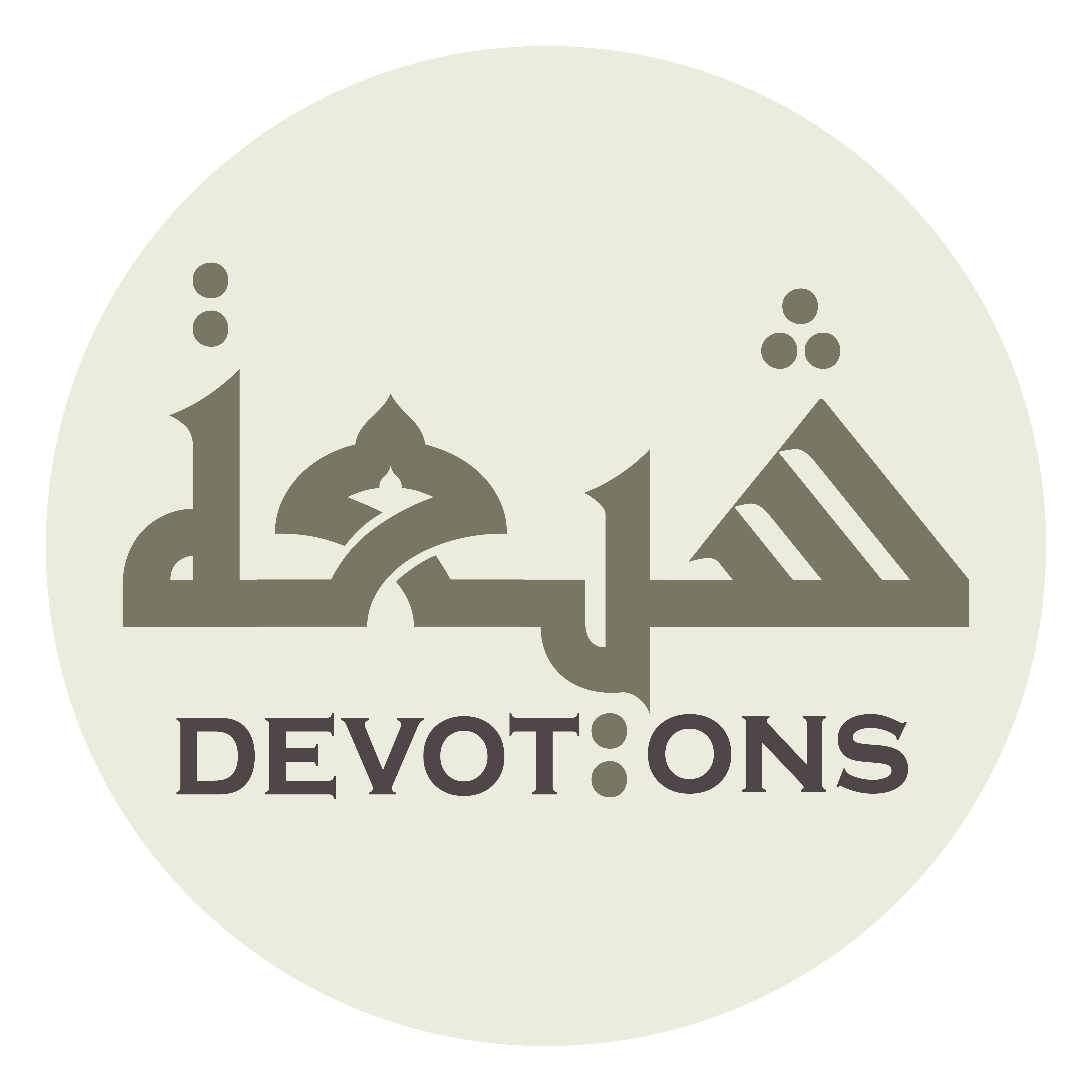 إِلَّا تَعْظِيْمًا وَطَاعَةً

illā ta`ẓīman waṭā`ah

rather, it is only glorification of You, obedience to You,
Dua after Salaat - 5
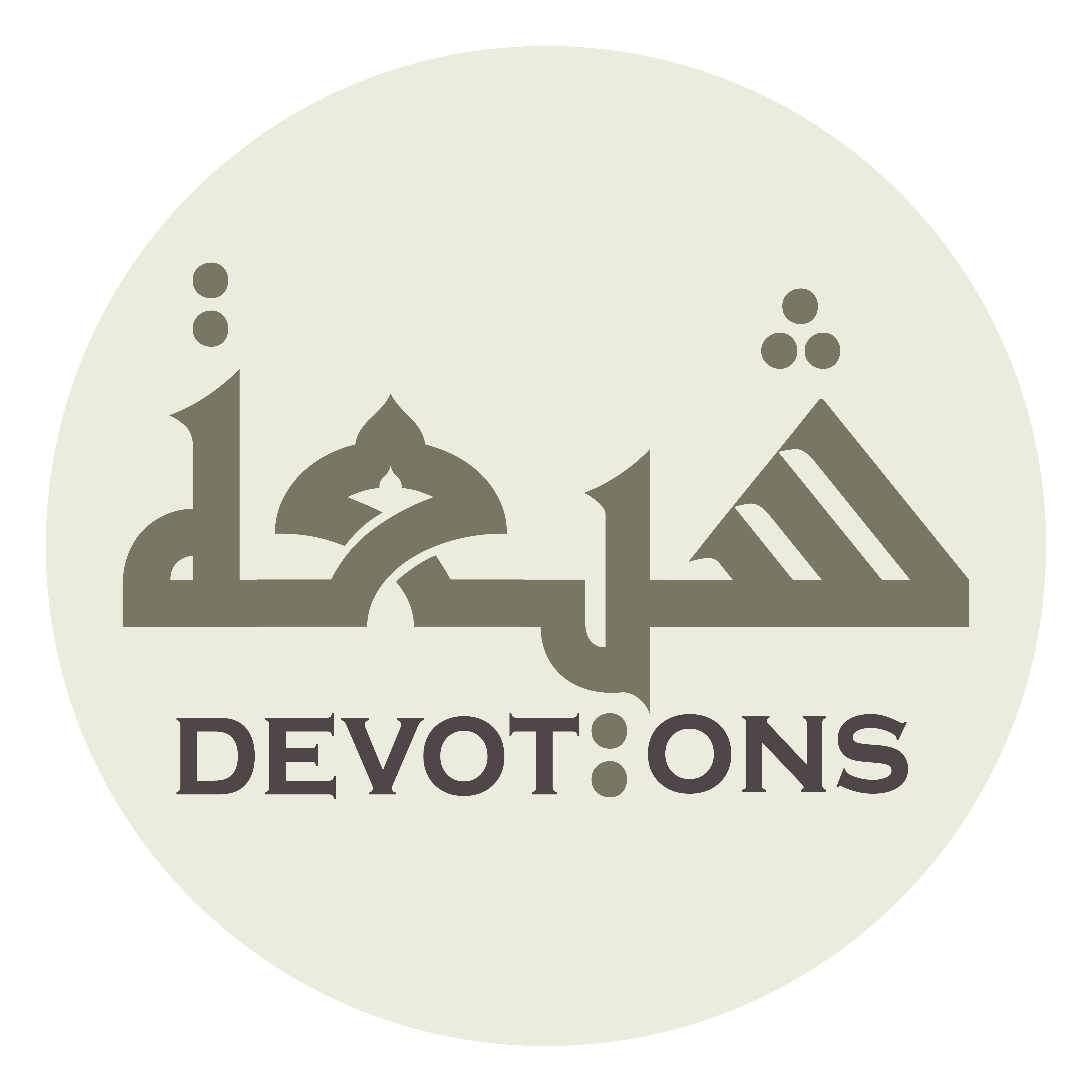 وَإِجَابَةً لَكَ إِلَى مَا أَمَرْتَنِيْ بِهِ

wa-ijābatan laka ilā mā amar-tanī bih

and response to You to carry out what You have ordered me to do.
Dua after Salaat - 5
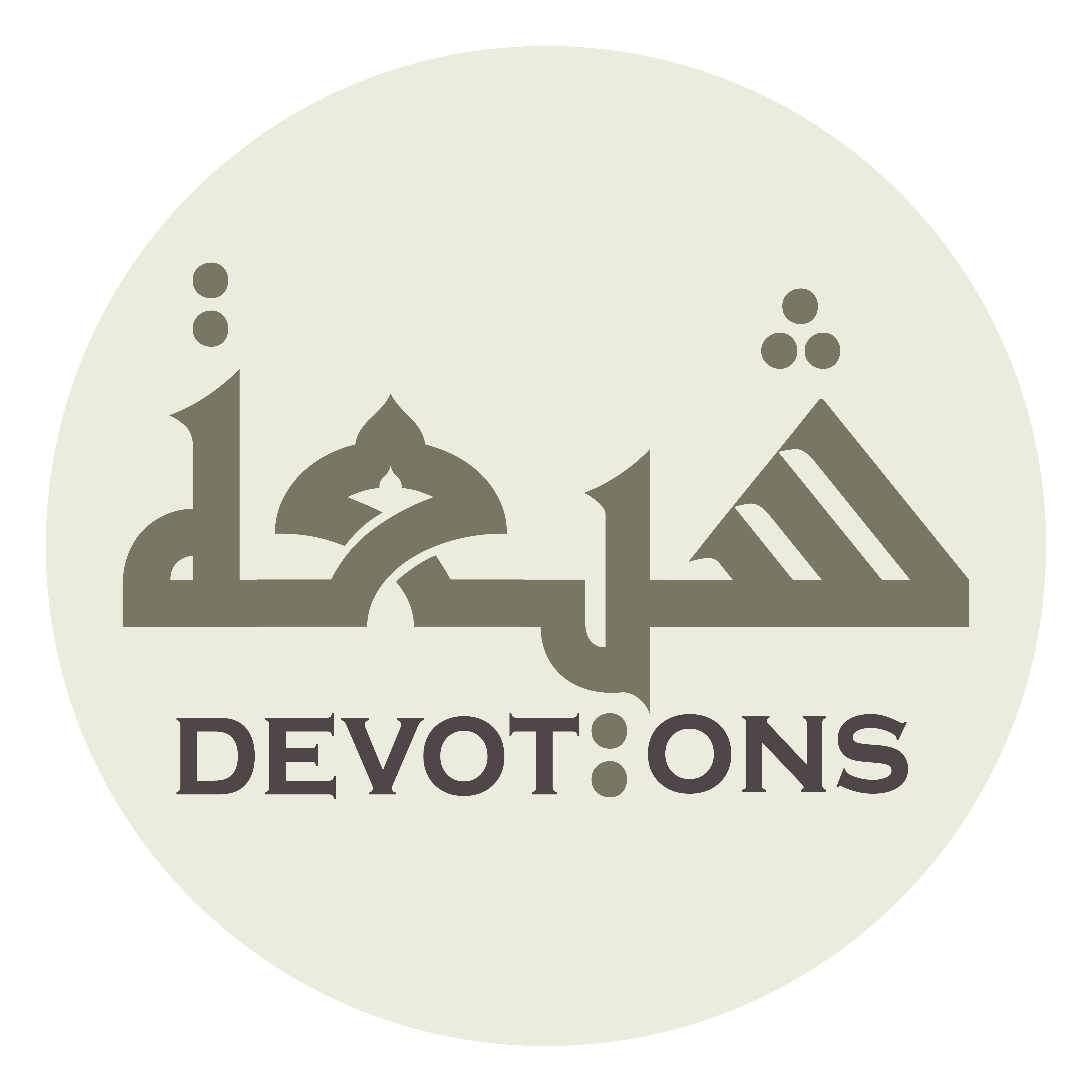 إِلٰهِيْ إِنْ كَانَ فِيْهَا خَلَلٌ أَوْ نَقْصٌ

ilāhī in kāna fīhā khalalun aw naqṣ

O my God: If there is a defect or a deficiency in my prayer,
Dua after Salaat - 5
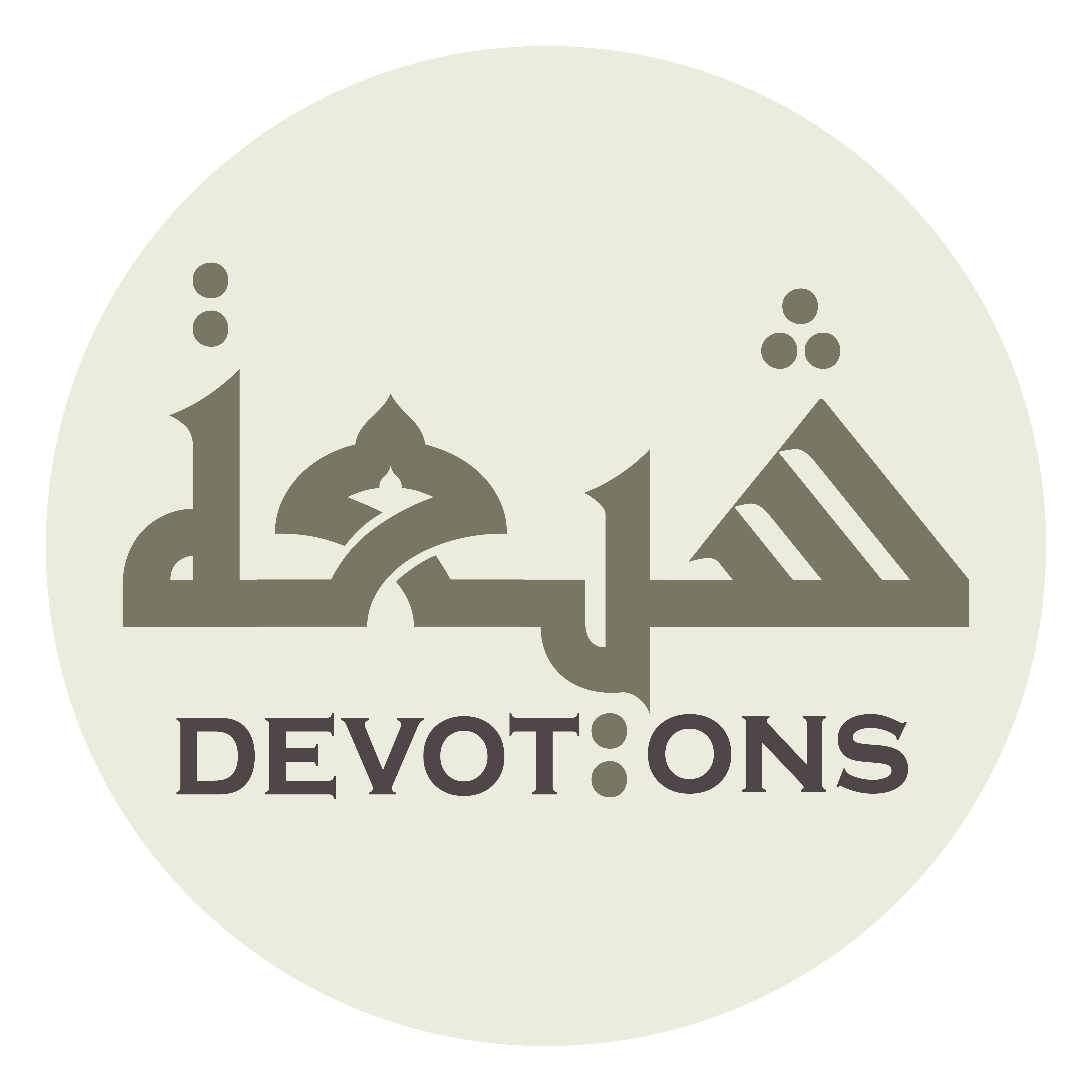 مِنْ رُكُوْعِهَا أَوْ سُجُوْدِهَا

min rukū`ihā aw sujūdihā

whether in the genuflection or the prostration;
Dua after Salaat - 5
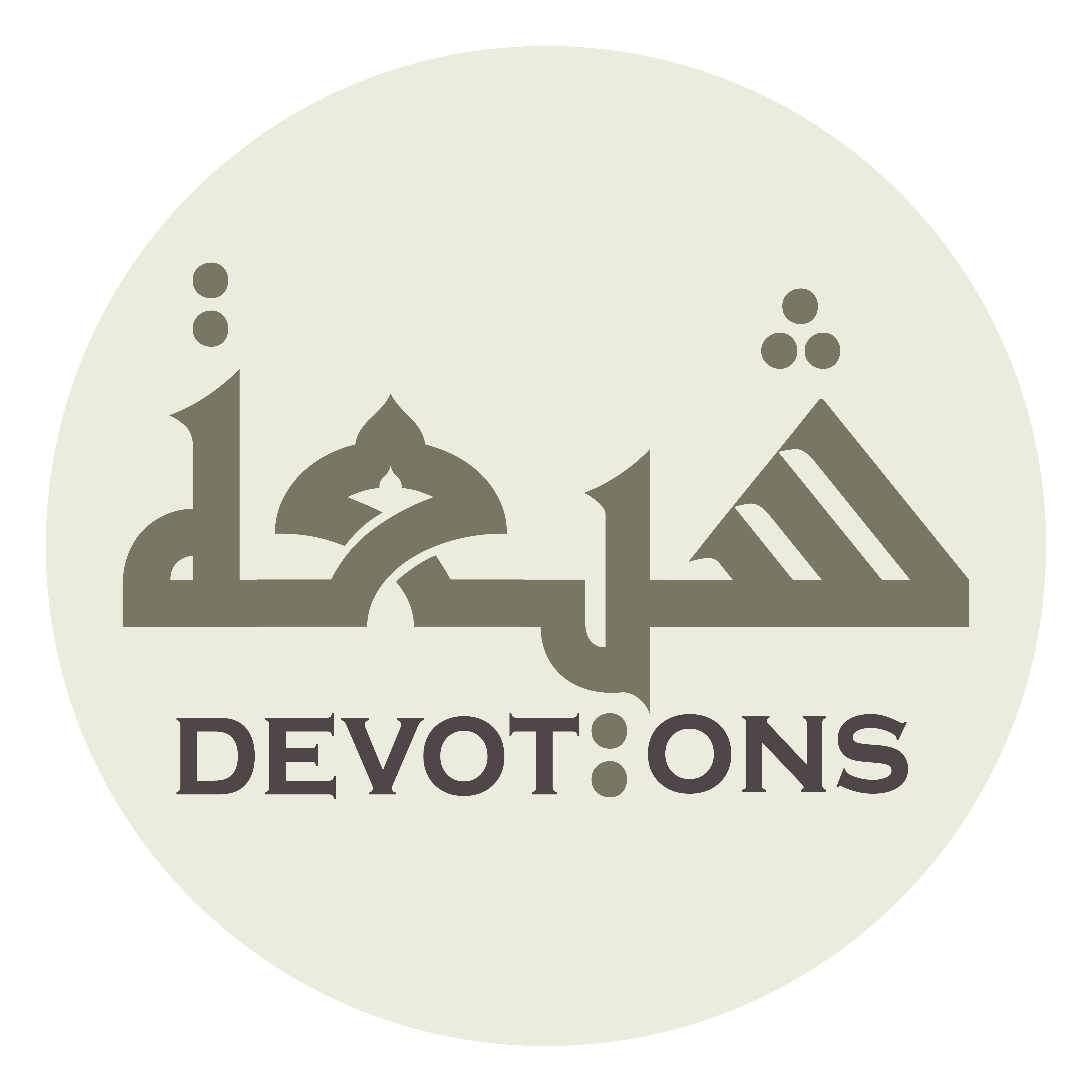 فَلَا تُؤَاخِذْنِيْ

falā tu-ākhidhnī

then, (please) do not reproach me for it;
Dua after Salaat - 5
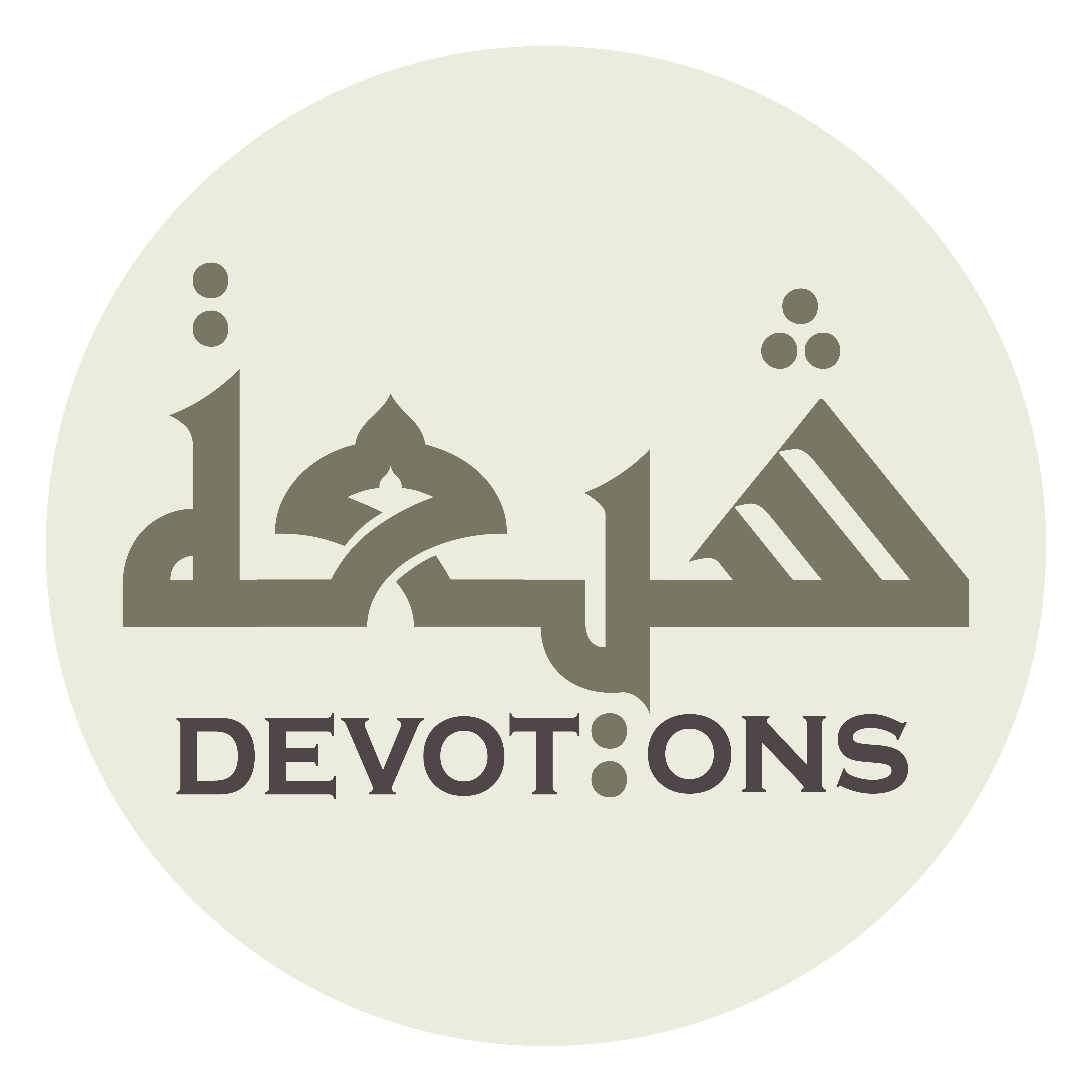 وَتَفَضَّلْ عَلَيَّ بِالْقَبُوْلِ وَالْغُفْرَانِ

watafaḍḍal `alayya bil qabūli walghufrān

rather, confer upon me with Your acceptance (of it) and forgiveness (of me).
Dua after Salaat - 5